Hierarki kebijakan
Hirarki Peraturan Perundangan
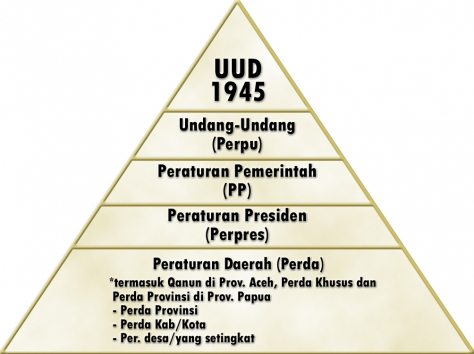 Undang-undang Dasar Negara Republik Indonesia tahun 1945 (UUD 1945)
Undang-undang/Peraturan Pemerintah Pengganti Undang-undang
Peraturan Pemerintah
Peraturan Presiden
Peraturan Daerah


UU No.10 tahun 2004 tentang Pembentukan Peraturan Perundangan pasal 7